SNSの落とし穴 その４
情報の信頼性
高知県ネット教材作成委員会
高知工科大学ボランティアCykut
高知県警察少年サポートセンター
高知県教育委員会人権教育課
[Speaker Notes: （今日、学習するめあてや内容を説明する）]
ＳＮＳは誰もが情報を発信できる
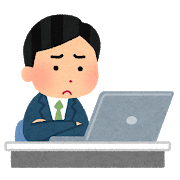 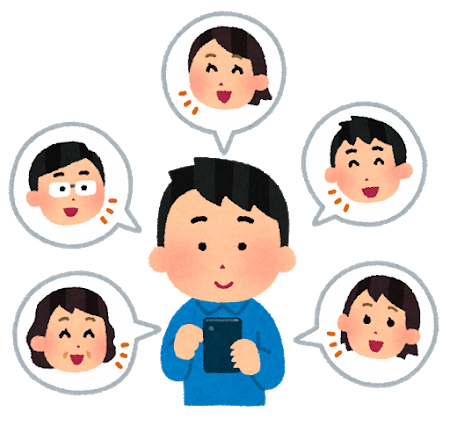 [Speaker Notes: （ＳＮＳの利用の仕方についてきいてみる）

『今は、パソコンやスマホ等から、誰もが情報を発信できるようになっていますね。
　みんなは、どんな情報をホームページやSNS上に発信しているかな？』]
ある飲食店がドタキャンされたと投稿
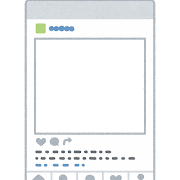 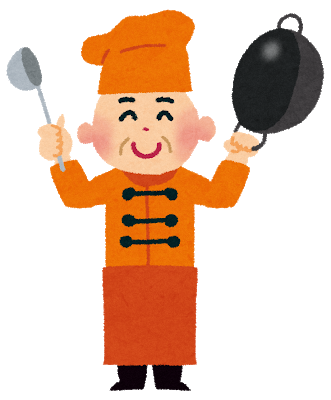 中華料理屋　××
予約された分の料理を作ってたのに予約時間に来ず，後からキャンセルの連絡．
キャンセル料を請求したら逆ギレ．
〇〇大学の皆さん二度と来ないで！
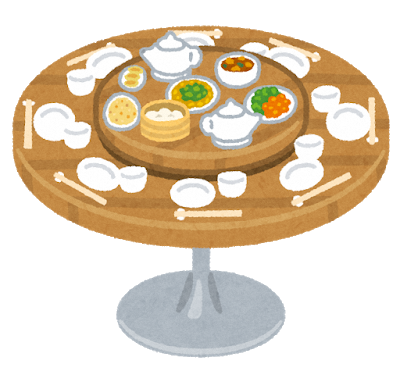 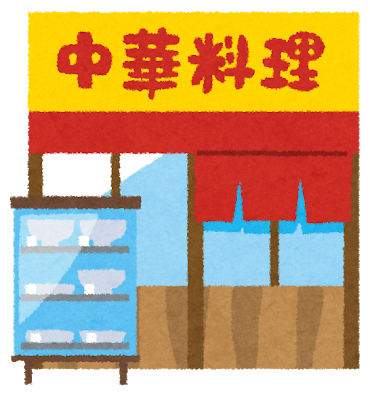 [Speaker Notes: （ある飲食店がドタキャンされた投稿の内容を読む）

『予約された分の料理・・・・・・・・
　・・・・・・・・・・二度と来ないで！』

『みんなは、この出来事をどう思いますか？』
（問いかける）]
日本中で批判殺到！
○○大学最低ランクだな！
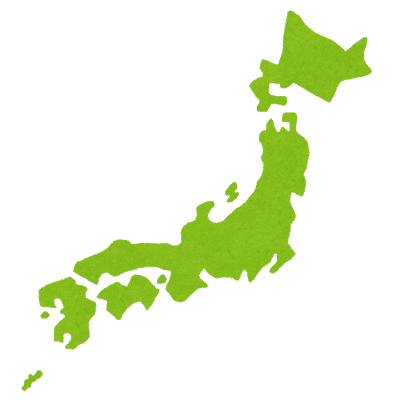 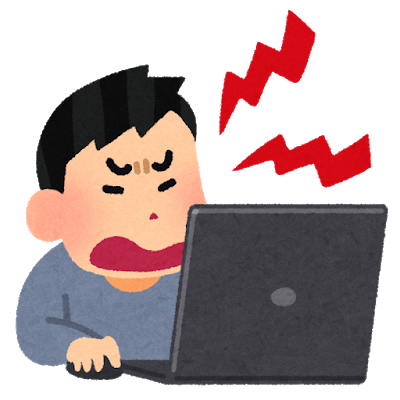 店主がかわいそう！
○○大学のやつは出入り禁止にしろ！
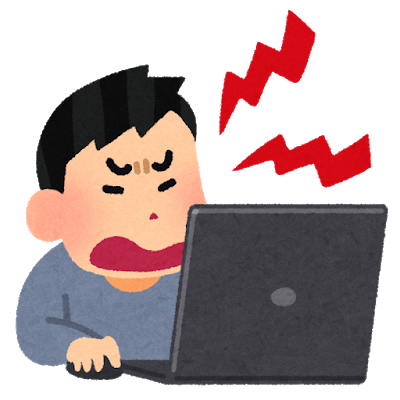 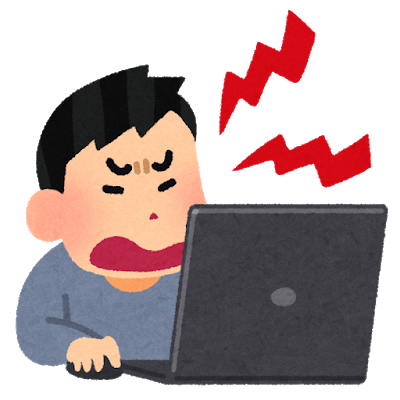 中には学内の人も
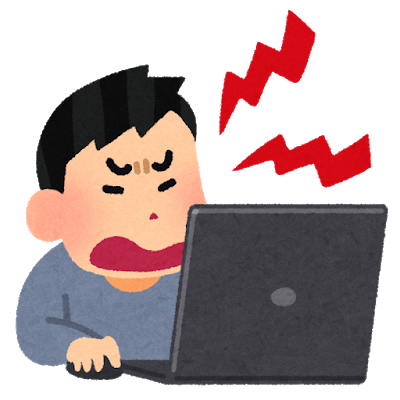 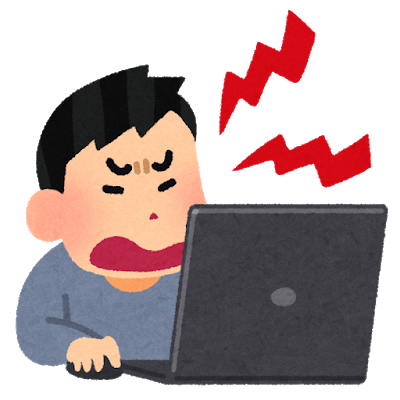 ○○大学の学生として恥ずかしい！
[Speaker Notes: 『この投稿を見た人がＳＮＳ上で書き込み投稿して拡散し、日本中で批判が殺到しました。

　（読む）

『中には、学内の人の投稿もありました。』

　（読む）

（前のスライドででた児童生徒の意見をあらためて取り上げる）]
学校のホームページにも批判殺到！
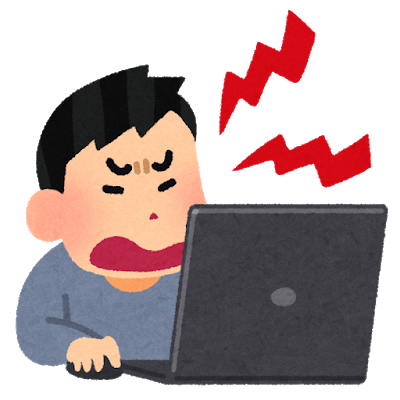 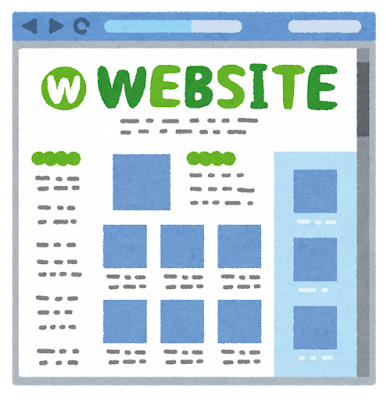 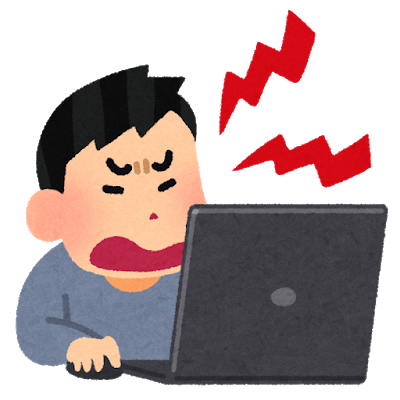 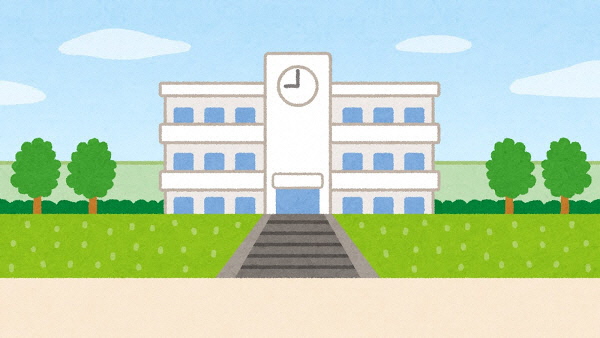 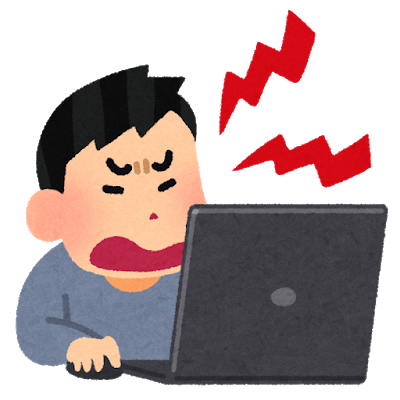 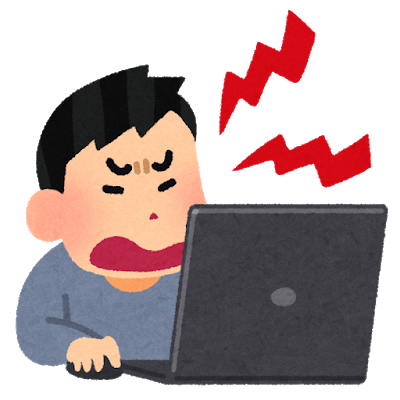 [Speaker Notes: 『この大学のホームページにも、この出来事を批判する書き込みが殺到することになりました。』]
しかし！！実際には…
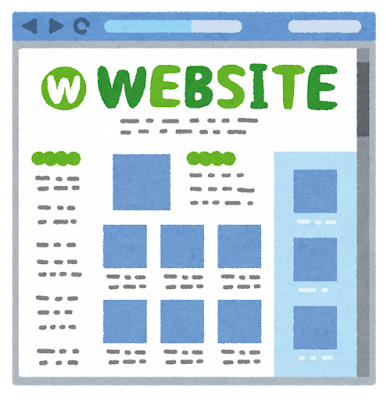 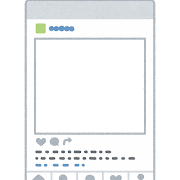 偽物！！
偽物！！
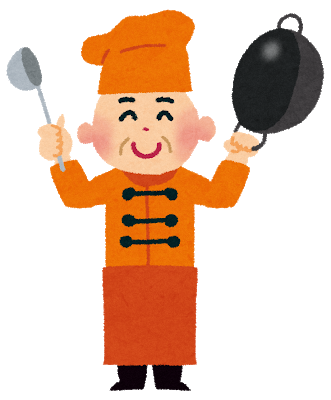 中華料理屋　××
全部うそ！！
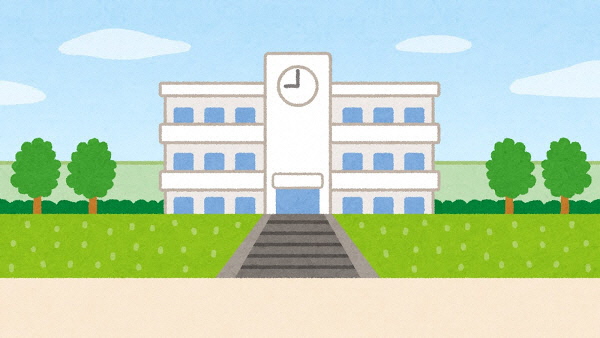 予約された分の料理を作ってたのに予約時間に来ず，後からキャンセルの連絡．
キャンセル料を請求したら逆ギレ．
〇〇学校の皆さん二度と来ないで！
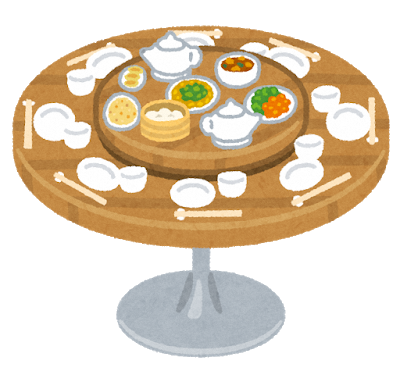 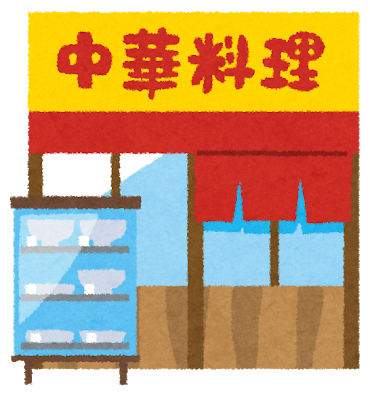 飲食店のSNS
学校とWebサイト
[Speaker Notes: 『しかし、実際には・・・（時間をとって）

　このドタキャンをされたという飲食店も、したという大学も、この出来事自体が全てうそだったのです。

　存在しない大学のうそのホームページが、インターネット上にあり、存在しない飲食店がうその投稿を行いました。』]
嘘にだまされた
人たちが投稿！
日本中で批判殺到！
○○大学最低ランクだな！
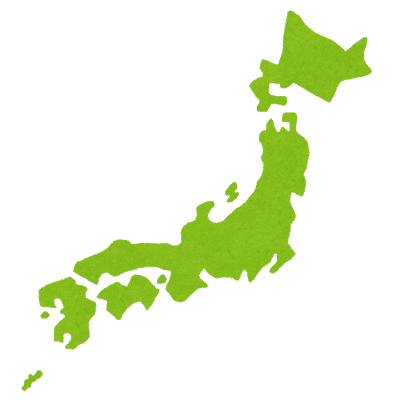 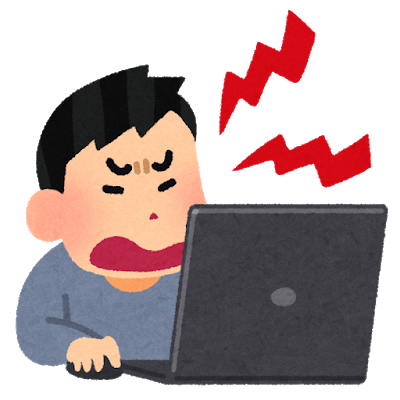 店主がかわいそう！
○○大学のやつは出入り禁止にしろ！
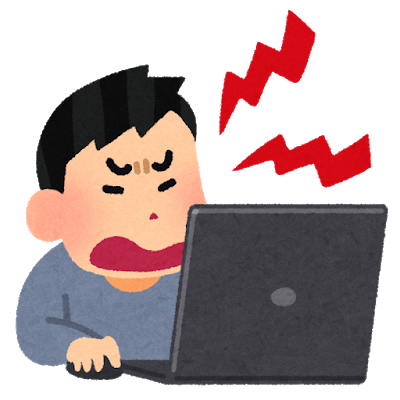 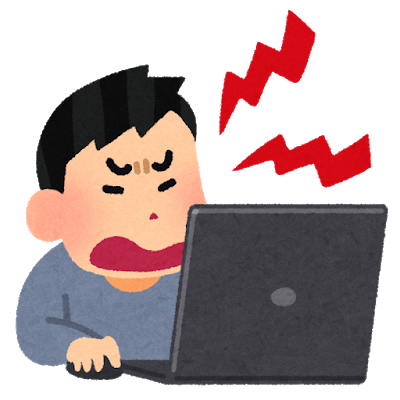 中には学内の人も
だました人が投稿！
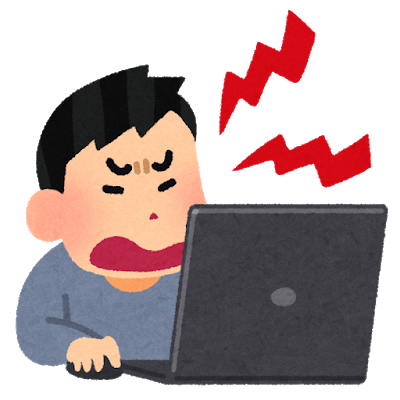 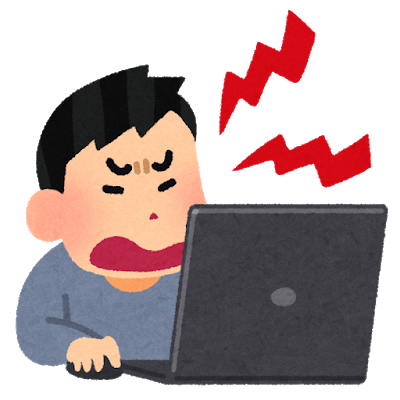 ○○大学の学生として恥ずかしい！
[Speaker Notes: 『全部、うその情報を信じた人たちがＳＮＳ上に書き込み投稿して拡散し、日本中で批判が殺到しました。

　みんなだまされてしまったのです。

　学内の人の書き込み投稿は、みんなをだまそうとした人の投稿だった可能性が高いです。』]
大学は実在しないが、嘘のホームページは実在している！
学校のホームページにも批判殺到！
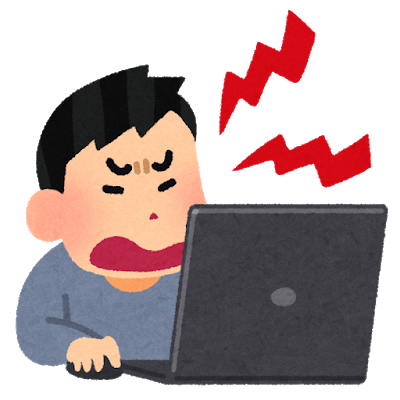 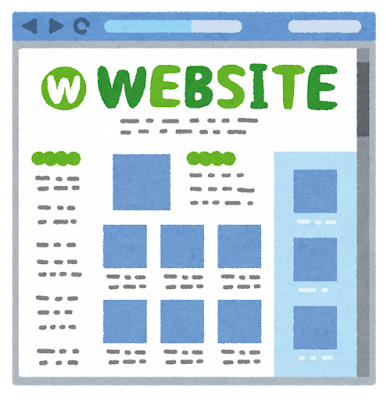 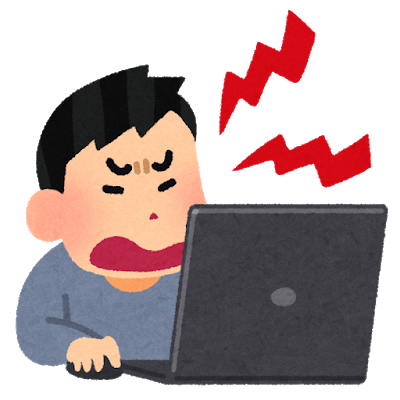 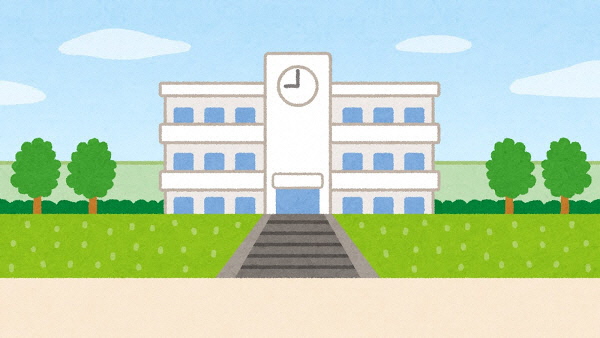 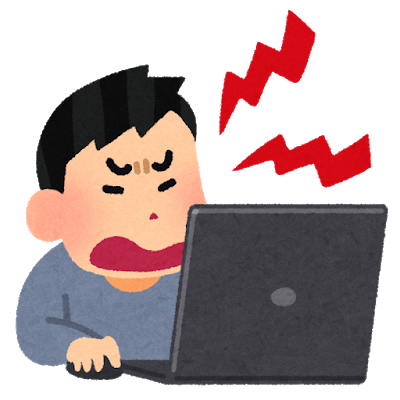 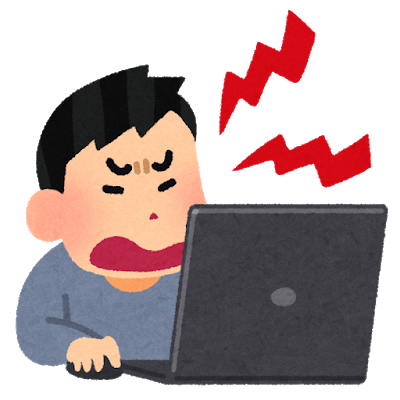 [Speaker Notes: 『みんなが批判の意見を書き込み投稿した大学のホームページも嘘だったのです。』]
なぜ多くの人がだまされたのか？
○ドタキャンされた飲食店→実在しない
○ドタキャンした大学→実在しない
本物っぽい嘘の情報を信じてしまった！
でも・・・
●偽大学の学生を装って、自ら批判メッセージ
●かなりよくできた嘘のホームページ
[Speaker Notes: （読む）]
今回はだまされた人に直接被害が無かった
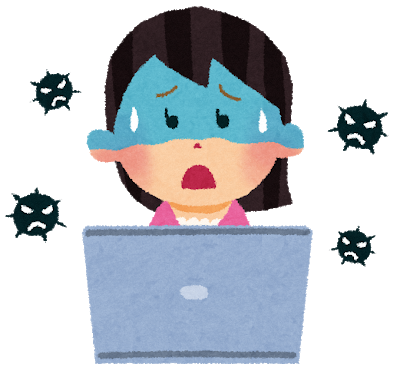 しかし！
直接被害を受けることも！！
[Speaker Notes: 『今回の出来事は、だまされた人たちに（お金をとられるなどの）直接的な被害はありませんでした。
　しかし、嘘の情報を信じて書き込みをすると、（名誉毀損で訴えられるなど）直接的な被害を受けることもあります。』]
なぜ多くの人がだまされたのか？
→情報の正しさを確かめていなかった
例:工科大のWebサイト　https://www.kochi-tech.ac.jp/
　　学校のWebページのURLにacが含まれているか
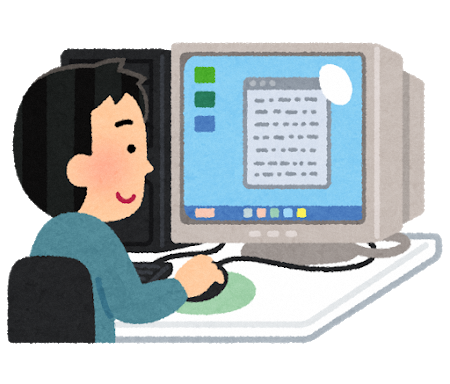 acが含まれてない!
偽物や!!
知識のある人
[Speaker Notes: （読む）

※児童生徒の発達段階に応じて、「例：工科大のWebサイト～」は省略してもよい。
その場合、例以下のパワポ資料も削除。

（例以下の説明）
ac.jp　ＪＰはジャパンの略ですね。　acはアカデミックの（大学の、学術的な）の略で、株式会社日本レジストリサービスが登録受付や管理を行っている。
１８歳以上が通う学校として規定されていることが必要（１８歳未満はed）]
ちょっと待った！
ＵＲＬにacが含まれていない大学もあります！
判断材料の一つである。
情報が正しいがどうかは多角的に見て判断しましょう！
[Speaker Notes: 『ほとんどの大学のドメインにacが含まれていますが、特に私立大学では、acがついてない大学もあります。
acがついていない＝偽物の大学　ではないということです。
こういう知識も判断材料の一つとなりますが、絶対ではないということです。』

※児童生徒の発達段階に応じて、「上記の箇所」は省略してもよい。
その場合、パワポ資料も削除。


『インターネットやSNS上の一つの情報をすぐに信じるのではなく、様々な情報を多角的に見て判断しましょう。』]
POINTS
インターネット上では正しい情報が流れていると限らない！！
信頼できない情報源からの情報は過信しない！！
だまされない為には疑うことも大切！！
[Speaker Notes: （３つのPOINTSを説明する）]